Election briefing: NHS and social care funding
Three unavoidable challenges
May 2017
May 2017
Election briefing: NHS and social care funding – Three unavoidable challenges
Growth in English population by age group
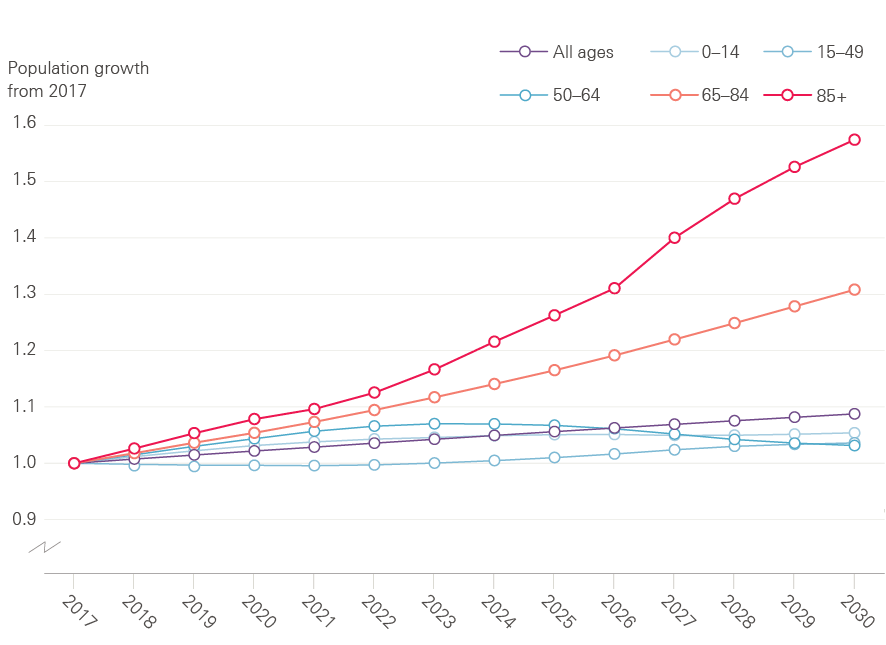 Source: ONS population projections, 2014
[Speaker Notes: Figure 1]
May 2017
Election briefing: NHS and social care funding – Three unavoidable challenges
Public spending on adult social care in England2009/10 to 2016/17 (2017/18 prices)
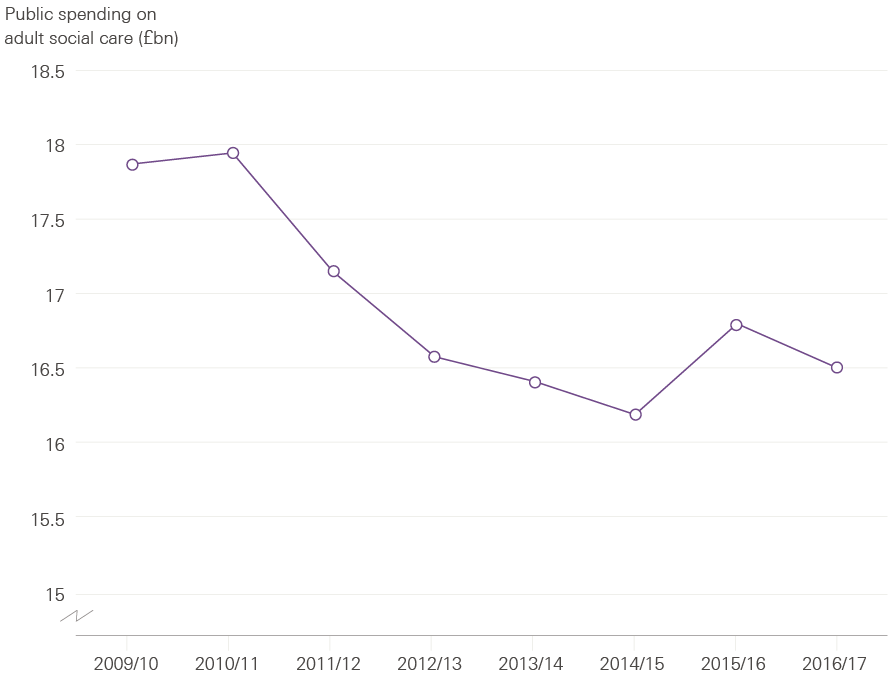 Source: NHS Digital personal social services expenditure and unit costs; DCLG local authority revenue expenditure and financing.
[Speaker Notes: Figure 2]
May 2017
Election briefing: NHS and social care funding – Three unavoidable challenges
Social care funding gap, 2015/16–2019/20Gap between estimated public spending on adult social care and funding pressures (2017/18 prices)
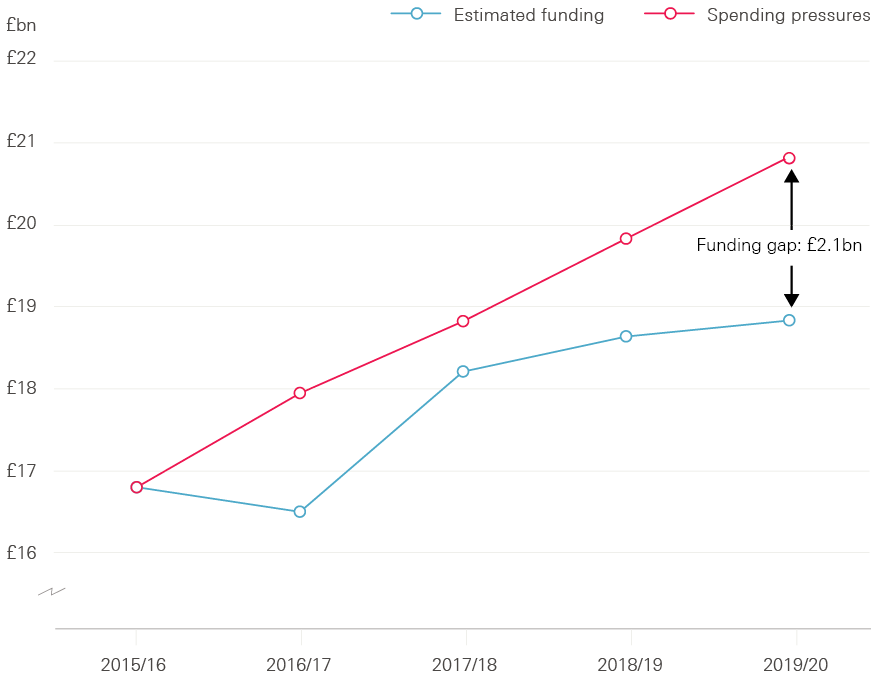 Source: Health Foundation analysis based on multiple sources.
[Speaker Notes: Figure 3]
May 2017
Election briefing: NHS and social care funding – Three unavoidable challenges
Changes in total NHS spend per headAnnual change and actual spend per head for 2017/18 to 2020/21 (2017/18 prices)
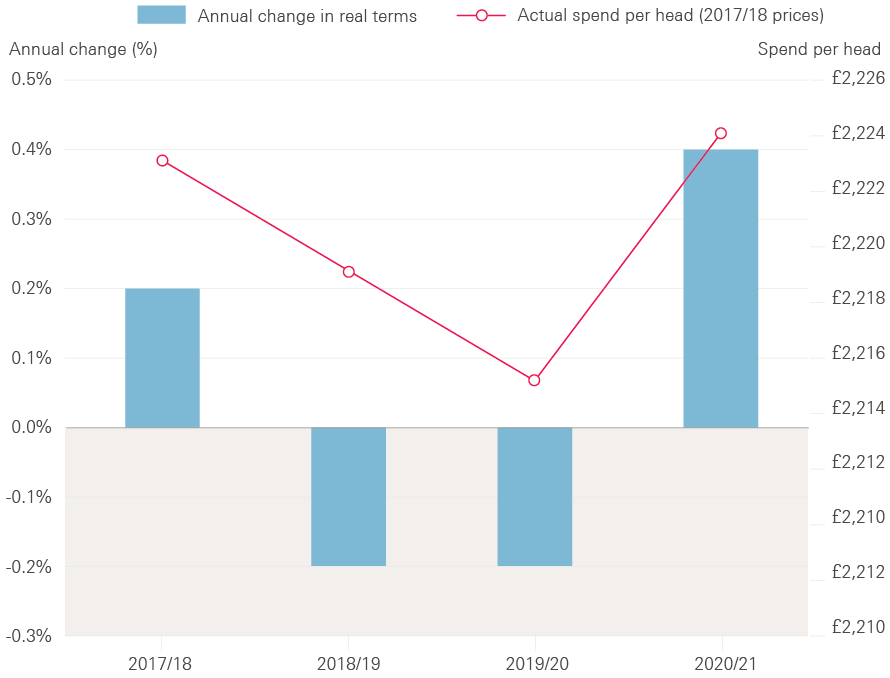 Source: Department of Health Annual Accounts 2015/16
[Speaker Notes: Figure 4]
May 2017
Election briefing: NHS and social care funding – Three unavoidable challenges
Health care spending in England, 2014/15 to 2020/21
Source: Department of Health Annual report and accounts 2015/16, NHS England Annual accounts 2015/16,NHS England Board PAPER PB. 17.12.15/04
[Speaker Notes: Table 1]
May 2017
Election briefing: NHS and social care funding – Three unavoidable challenges
NHS providers reporting a surplus/deficit2013/14–Q3 2016/17 (%)
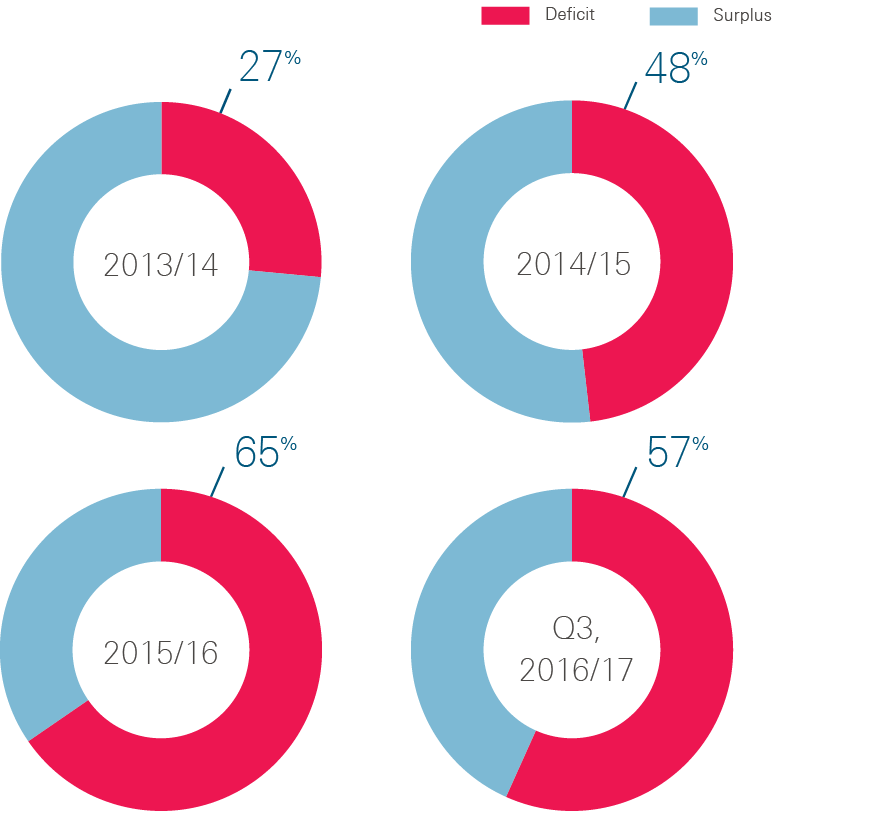 Source: Health Foundation analysis of NHS Improvement data
[Speaker Notes: Figure 5:]
May 2017
Election briefing: NHS and social care funding – Three unavoidable challenges
Average annual increase in productivity for NHS, social care and whole economy
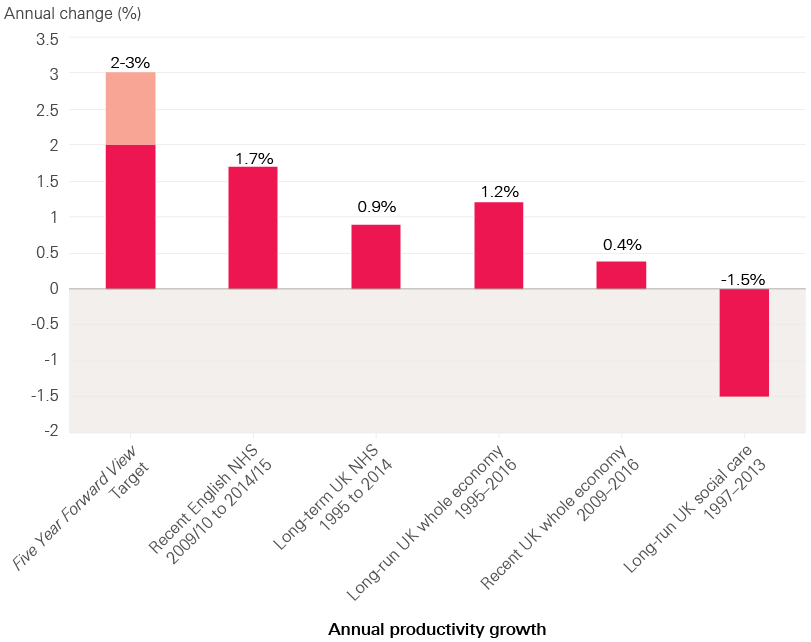 Source: Health Foundation analysis based on multiple sources
[Speaker Notes: Figure 6]
May 2017
Election briefing: NHS and social care funding – Three unavoidable challenges
UK projections of health care and social care spending as a share of GDP
Source: Office for Budget Responsibility Fiscal Sustainability Report January 2017.(Note: the long-term care projections do not include the announcements of additional funding in the spring budget 2017.)
[Speaker Notes: Table 2]
May 2017
Election briefing: NHS and social care funding – Three unavoidable challenges
Health care spending as percentage of GDP – How the United Kingdom compared to other G7 countries in 2015
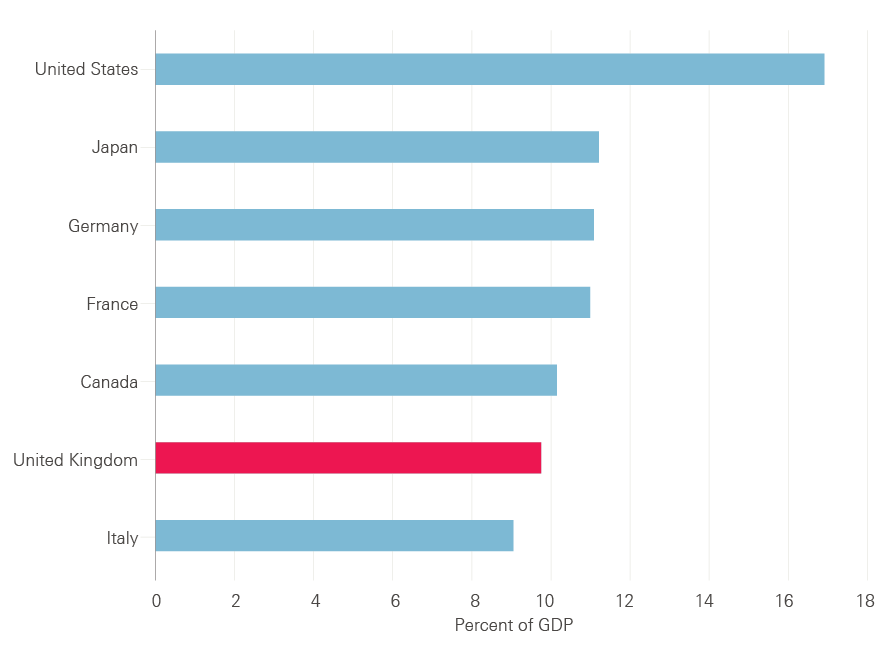 Source: OECD Health Statistics 2016, Frequently Requested Data
[Speaker Notes: Figure 8:]
May 2017
Election briefing: NHS and social care funding – Three unavoidable challenges
Projections of additional funding requiredfor the NHS budget in England (2017/18 prices)
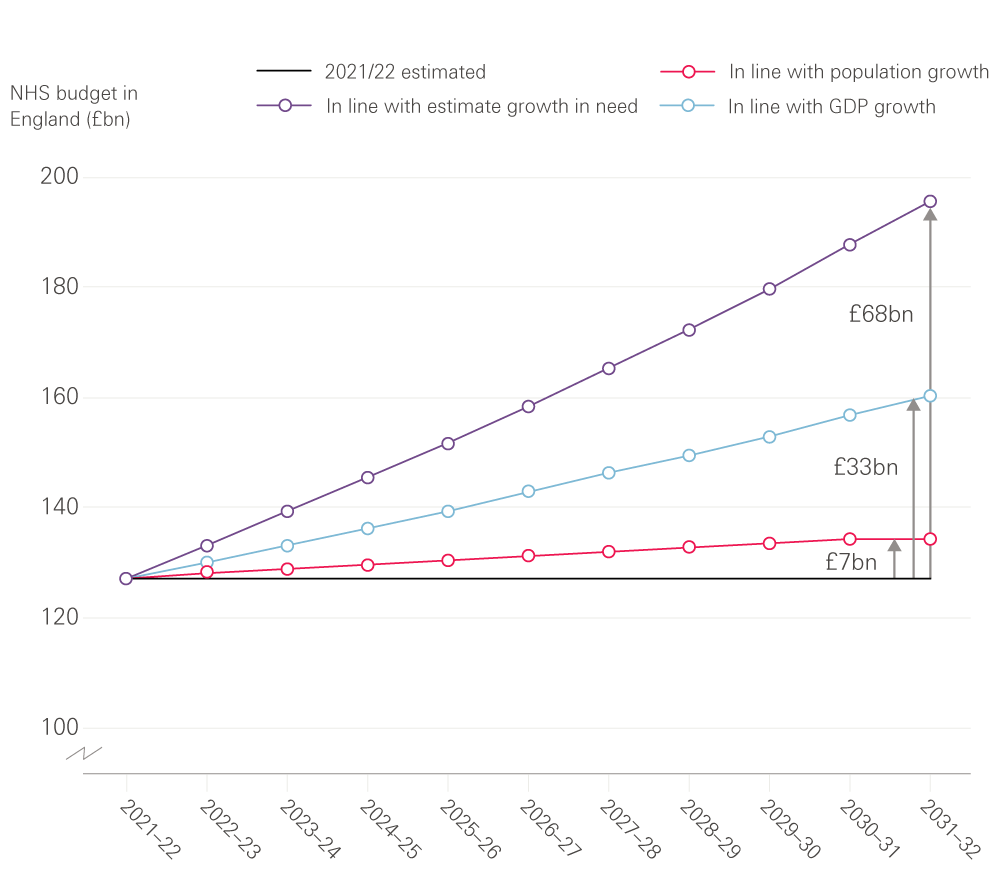 Source: Health Foundation analysis based on Office for Budget Responsibility, fiscal sustainability report 2017
[Speaker Notes: Figure 9:]
May 2017
Election briefing: NHS and social care funding – Three unavoidable challenges
Projections of additional funding required for publicly funded adult social care (2017/18 prices)
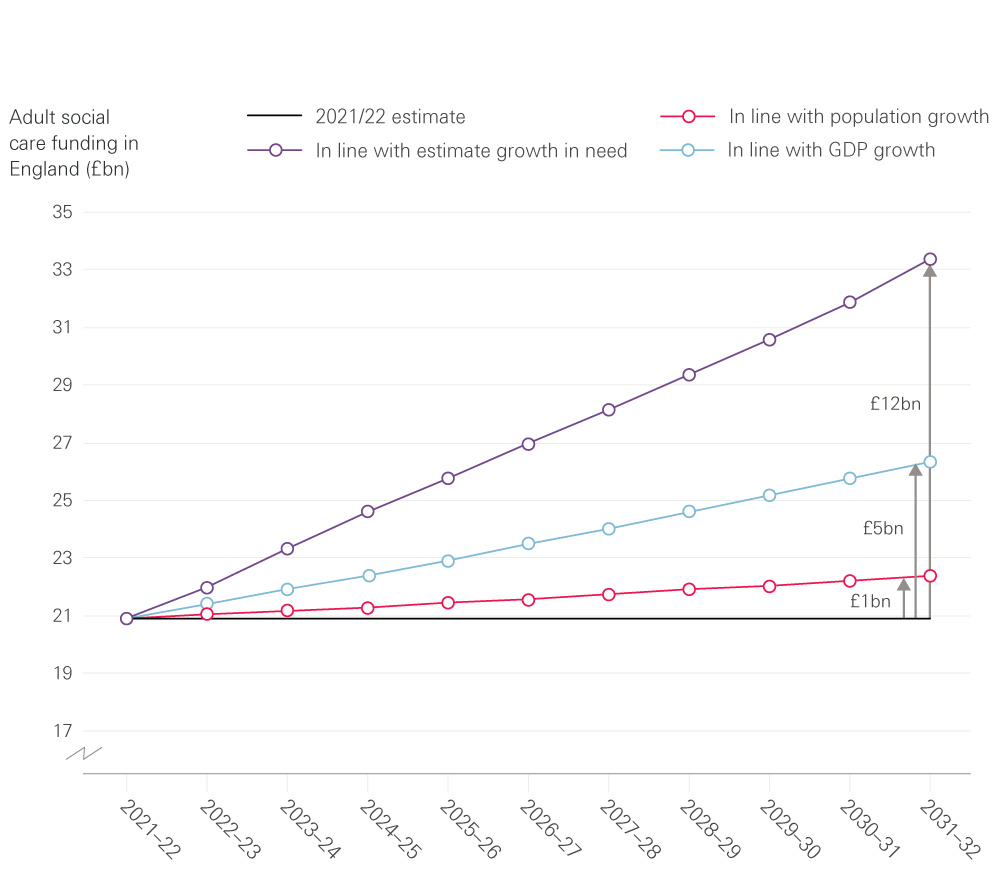 Source: Health Foundation analysis based on Office for Budget Responsibility, fiscal sustainability report 2017
[Speaker Notes: Figure 10:]
May 2017
Election briefing: NHS and social care funding – Three unavoidable challenges
The Health Foundation is an independent charity committed to bringing about better health and health care for peoplein the UK.
We connect what works on the ground witheffective policymaking and vice versa.
May 2017
Election briefing: NHS and social care funding – Three unavoidable challenges
Subscribe to our email newsletter
Register for email alerts to be notified about our latest work
Follow us on Twitter,Facebook or LinkedIn